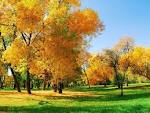 Урок окружающего мира 
1 класс
«Жизнь растений осенью»
Гипотеза (предположение) № 1  Изменение цвета у листьев деревьев1вариант  таблица наблюдений №1
Определите цвет, отметьте признак
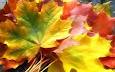 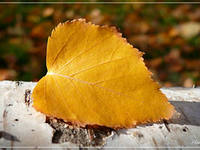 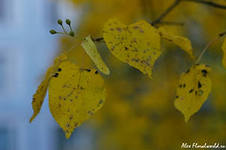 Изменение цвета у листьев деревьев2 вариант  таблица наблюдений №1
определите цвет, отметьте признак
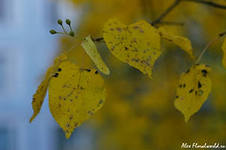 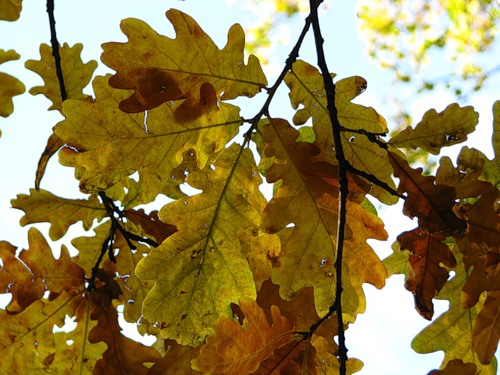 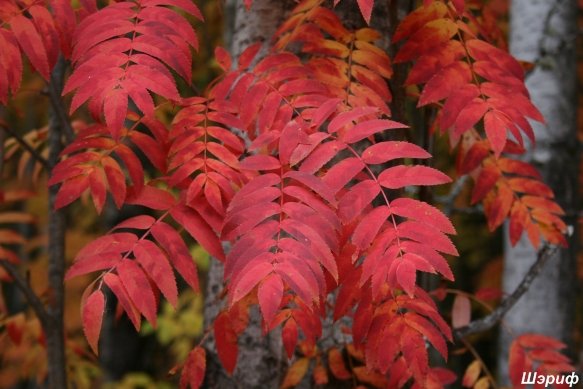 3 вариант таблица наблюдений № 1Изменение цвета у листьев деревьев определите цвет, отметьте признак
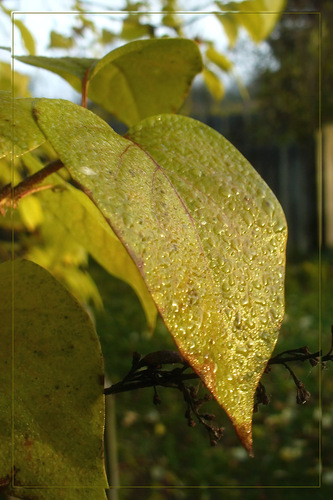 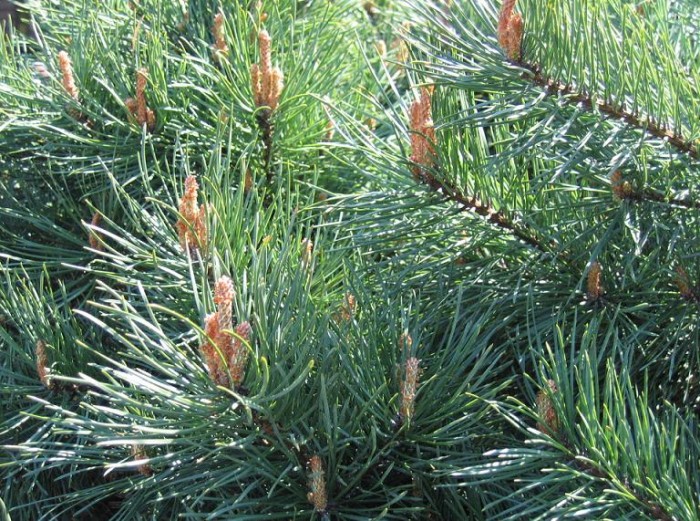 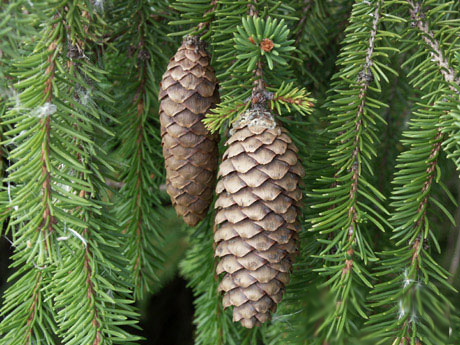 Определите цвет, отметьте признак








        1. Что общего вы заметили в ваших наблюдениях?
        2. В чём разница?
        3. Сделайте    вывод   своих наблюдений
1 вариант таблица наблюдений № 1
2 вариант  Таблица наблюдений №1 определите цвет, отметьте признак
1. Что общего вы заметили в ваших наблюдениях?
 2. В чём разница?
 3. Сделайте    вывод   своих наблюдений
3 вариант таблица наблюдений № 1определите цвет, отметьте признак
1. Что общего вы заметили в ваших наблюдениях?
 2. В чём разница?
 3. Сделайте    вывод   своих наблюдений
Есть ли на ветках ранки от опавших листьев?
Гипотеза  (предположение)№ 2
Повреждений на ветках и листьях нет
«Есть ли на ветках ранки от опавших листьев?»
Гипотеза (предположение)№ 2
Повреждений на ветках и листьях нет
3. Раскрасьте  листья тем цветом, в который они окрашиваются осенью.
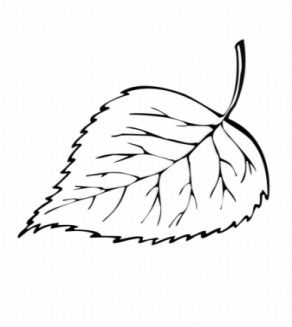 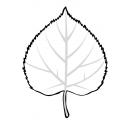 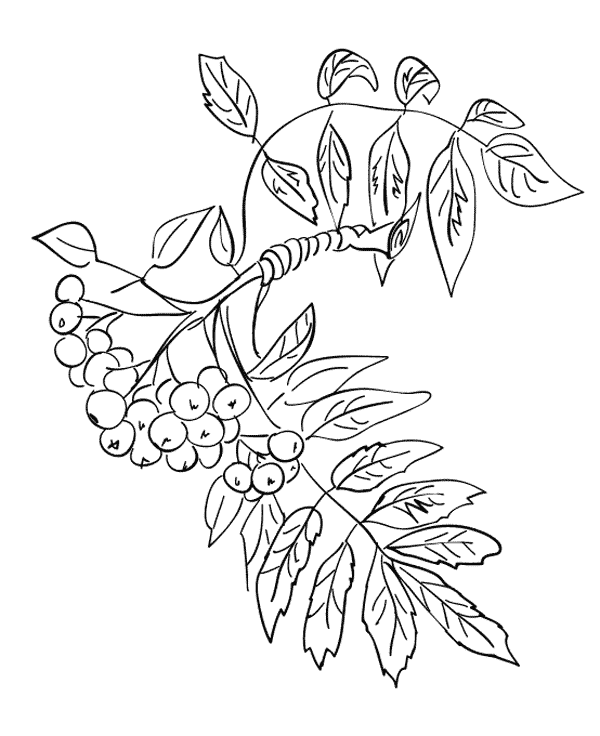 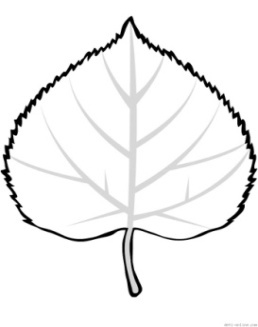 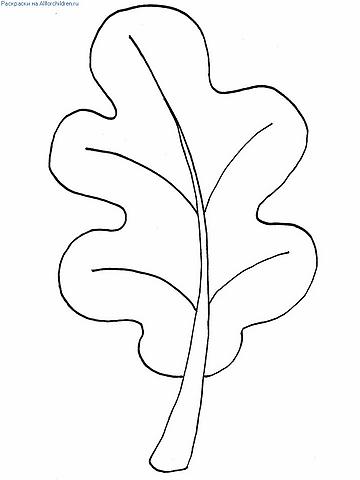 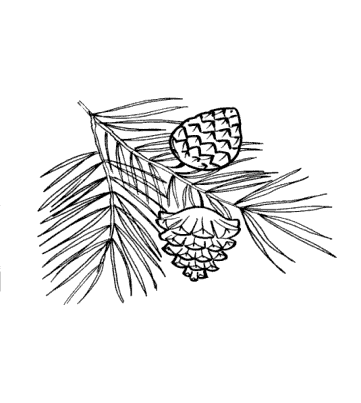 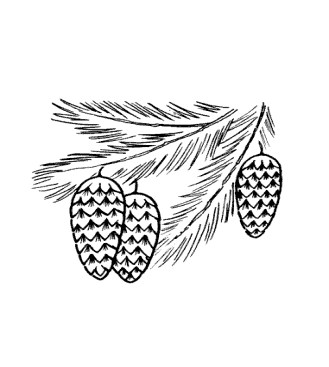 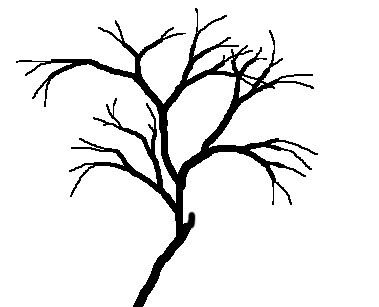 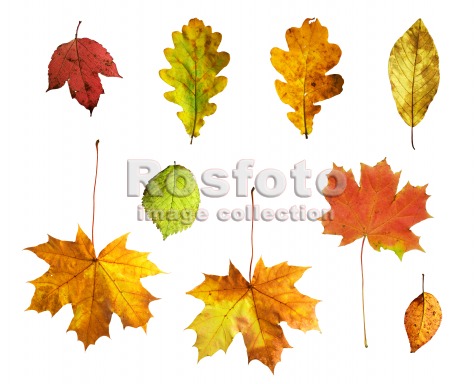 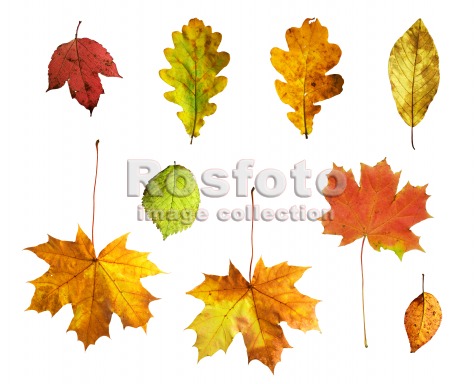 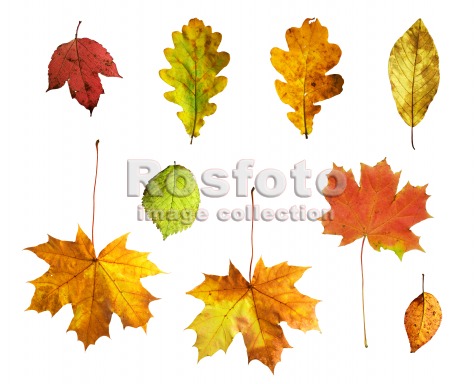 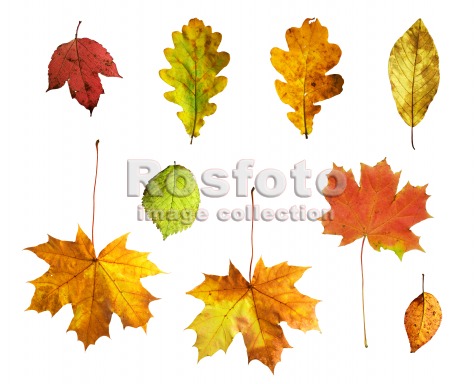 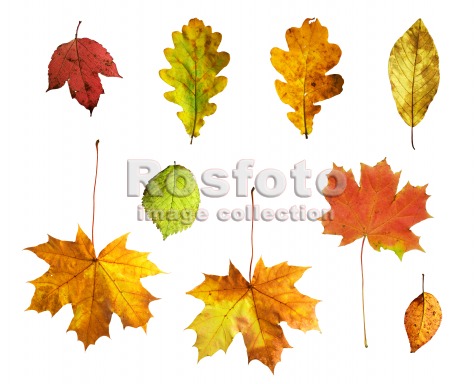 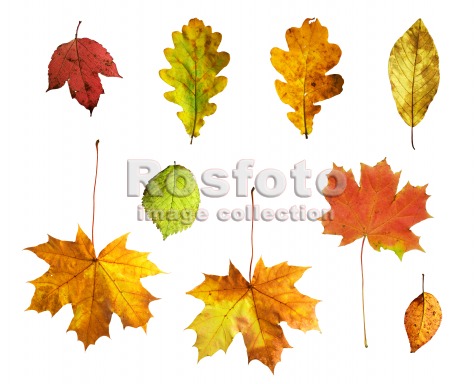 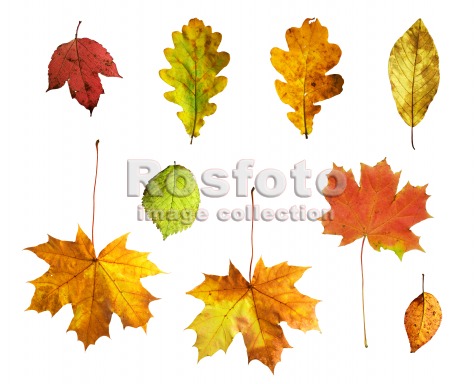 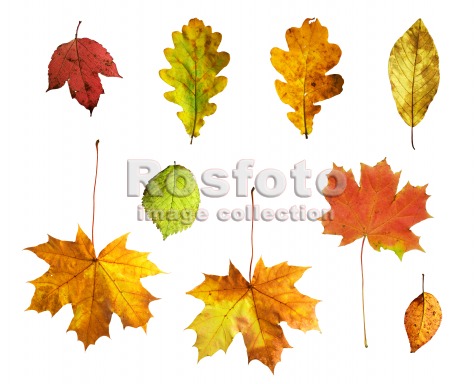 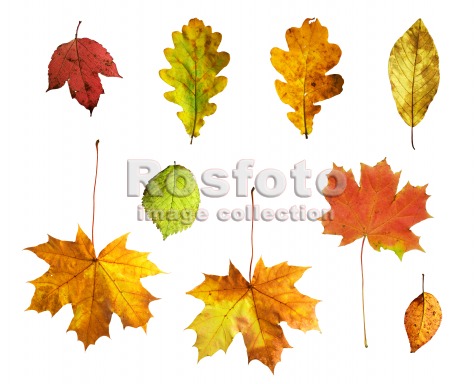 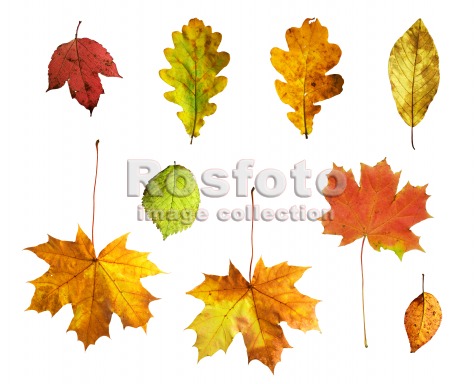 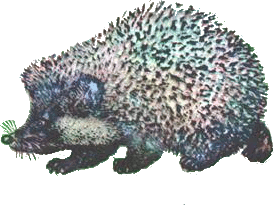 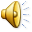 Молодцы!